Ch. 20 Biotech
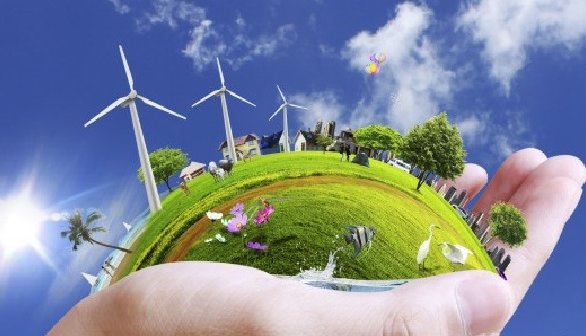 Tools and Techniques
Restriction Enzymes
Gel Electrophoresis
PCR
Vectors/plasmids
Gene Library/Microarray
Stem Cells
DNA sequencing 
DNA Cloning
What is it?
What is it used for?
How does it work/what does it do?
Specifics
Pic
Human Genome Project (HGP)Francis Collins (NIH) & Jay Craig Ventor (Celera)
1.) HGP = Map of all 30,000 genes on the 46 human chromosomes (1988-2003)
Information has led to many advances in the fields of medicine, agriculture, bio-engineering
2.) An organism’s genome is the total DNA in the nucleus of each cell

The human genome contains approx 3 billion nucleotide bases 
The average gene is made up of 3000 bases, but sizes of genes vary greatly.
The total number of genes is estimated at around 30000.
99.9% nucleotide bases are exactly the same in all people
As of September 2007 the complete sequence was known of,

1879 viruses,
577 bacterial species, and
roughly 23 eukaryotic species (of which about half are fungi).
GENERAL GENOMIC COMPARISONS
Genetic Engineering
Biotechnology refers to technology used to manipulate DNA
The procedures are often referred to as genetic engineering

Recombinant DNA refers to the DNA from the two different organisms
Can be used for creating transgenic organisms, gene therapy, and cloning
first used in the 1970’s with bacteria
Gene cloning: process by which scientists can produce multiple copies of specific segments of DNA that they can then work with in the lab
Transformation: bacteria takes up plasmid (w/gene of interest)
Applications of DNA Technology
Diagnosis of disease – identify alleles, viral DNA
Gene therapy – alter afflicted genes
Production of pharmaceuticals
Forensic applications – DNA profiling
Environmental cleanup – use microorganisms
Agricultural applications - GMOs
RECOMBINANT DNA Vocab
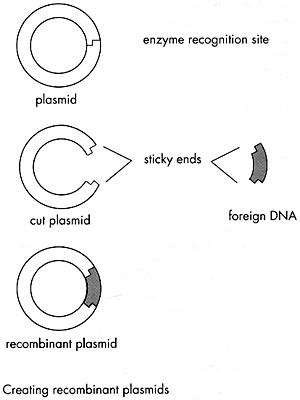 A plasmid is small ring of DNA in a bacteria
Contain genes which code for less essential traits (antibiotic resistance)

vector = a DNA molecule used to carry a gene of interest from one organism to another
Plasmids & viruses are the most commonly used vectors 

Restriction Enzyme - cut DNA at specific sequences
For example, EcoRI always cuts DNA at GAATTC as indicated below
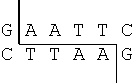 The sequence GAATTC appear three time in the below strand of DNA, so it is cut into four pieces.
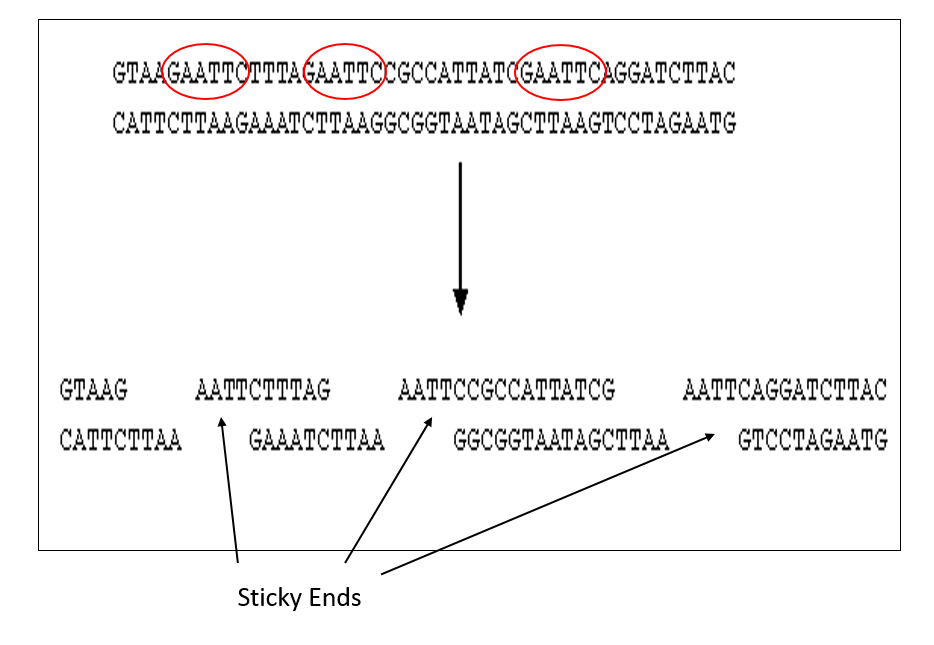 sticky ends -  unpaired nucleotide sequences at the end of cut DNA strands
Making Recombinant Bacteria
a.) Cut the Bacterial DNA with “restriction enzymes (RE)”.
b.) Cut the gene of interest from the organism’s DNA with same “restriction enzyme” (RE).
c.) Combine the “sticky ends” of the two DNA pieces together with DNA ligase (enzyme) – also known as gene splicing

d.) Insert vector into bacteria. 

e.) The bacteria can now reproduce the recombinant DNA and the foreign genes will be expressed in the bacteria.
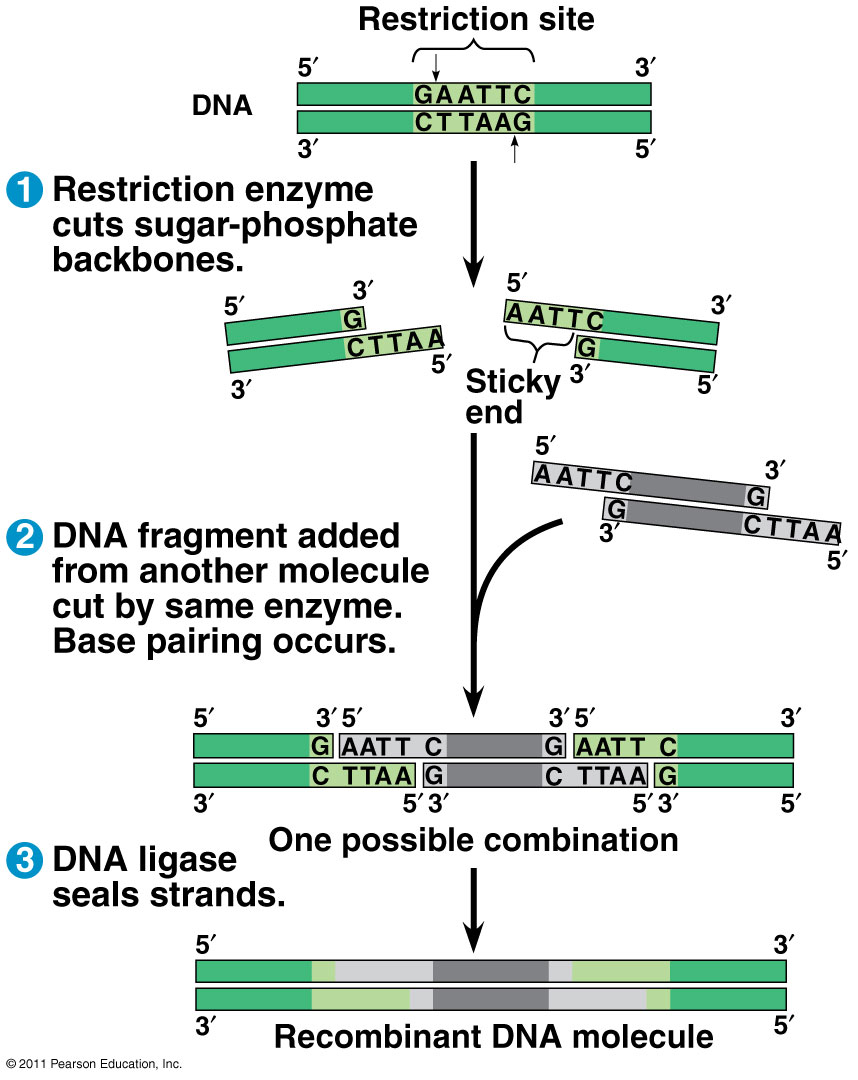 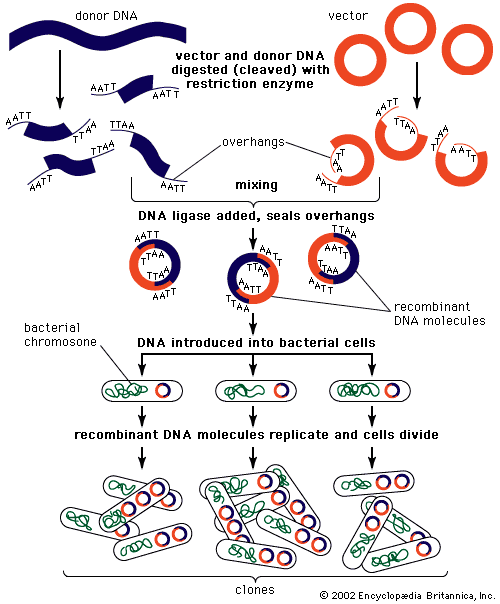 Gene Cloning
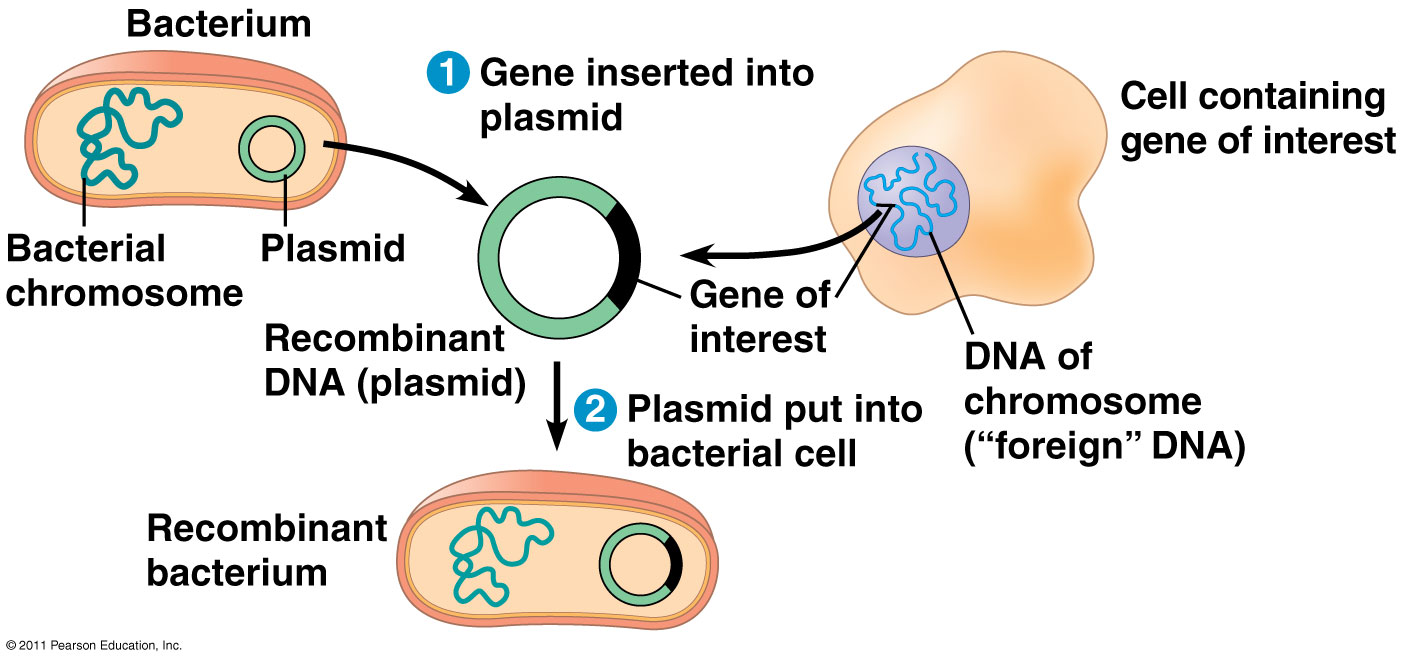 Applications of Gene Cloning
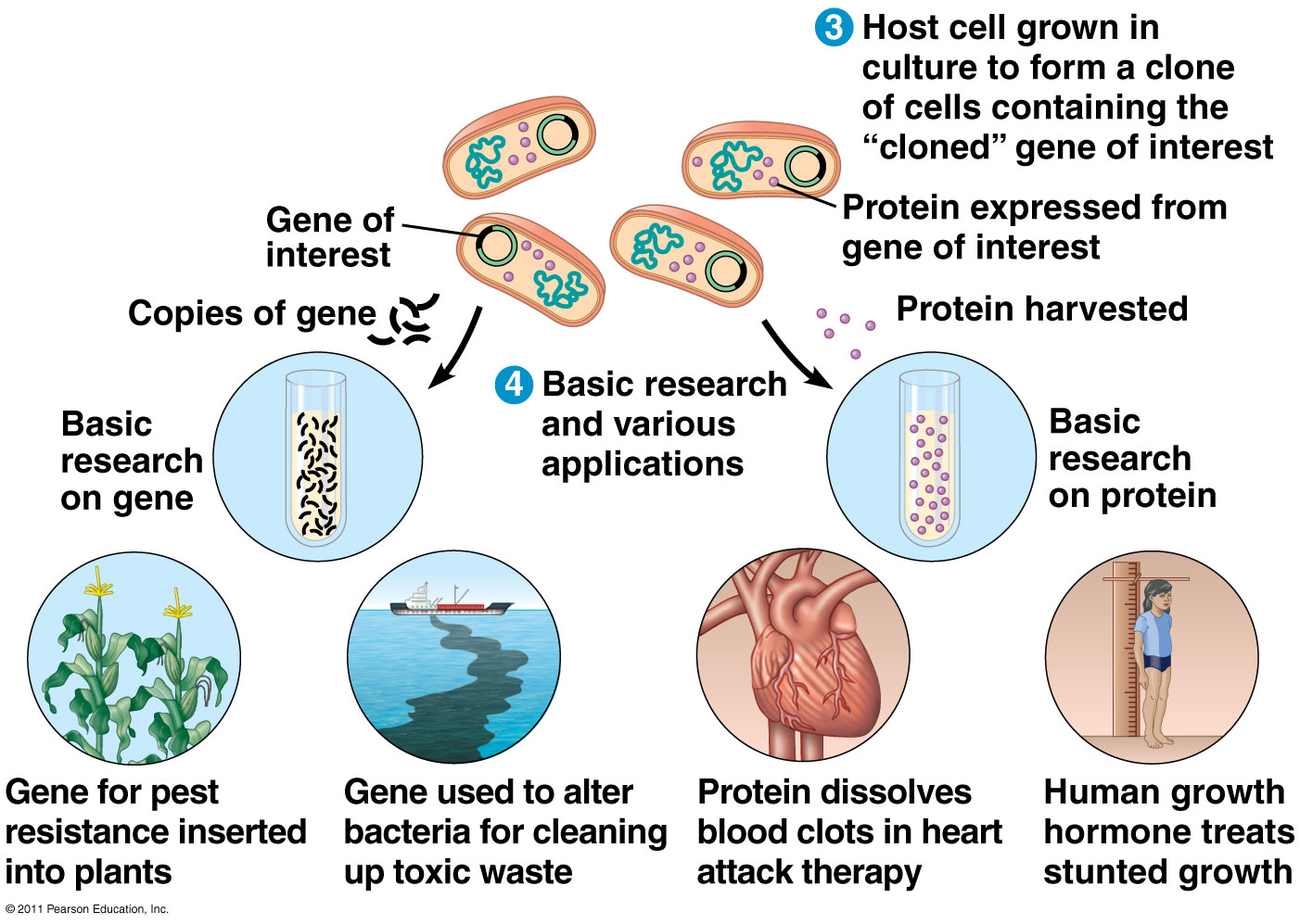 Benefits of Recombinant Bacteria
Bacteria can make human insulin or human growth hormone.
Bacteria can be engineered to “eat” oil spills.
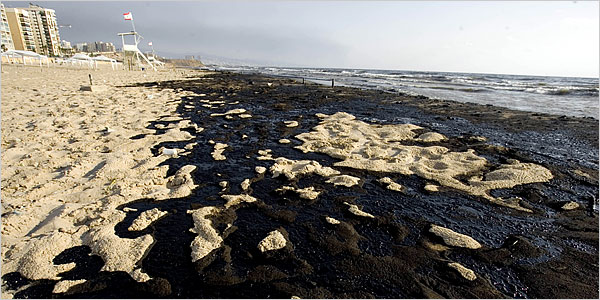 Problems with inserting DNA
Difference between eukaryotic RNA and prokaryotic RNA?
Use reverse transcriptase
an enzyme that catalyzes the formation of DNA from an RNA template in reverse transcription
Creates complementary DNA (cDNA) which lacks introns
Can now be inserted into prokaryote
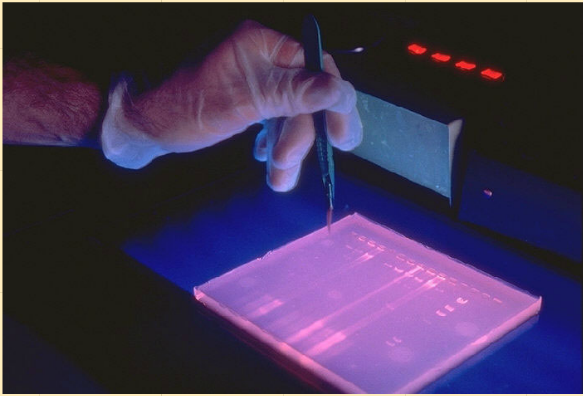 Electrophoresis
Separates fragments of DNA based on their size.

How it works
The DNA is placed in to an agarose gel
The gel is exposed to an electric field
DNA migrates to the positive electrode (DNA is negatively charged)
Different sized fragments move through the gel at different rates (smaller = faster = farther)
GENETIC ENGINEERING: What Can We Do With Genes?
1. DNA fingerprinting - Analysis of DNA sequences to determine identity
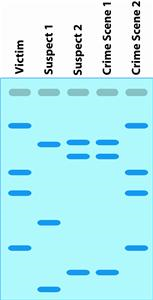 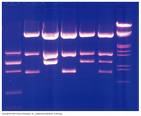 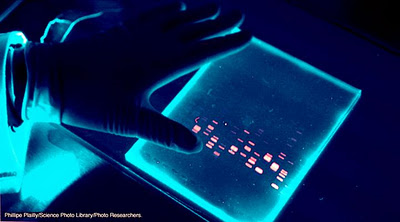 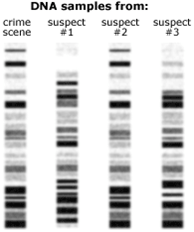 Restriction Fragment Length Polymorphism (RFLPs – rif-lips)
Cut DNA with different restriction enzymes
Each person has different #s of DNA fragments created
Analyze DNA samples on a gel for disease diagnosis
Outdated method of DNA profiling (required a quarter-sized sample of blood)


STR = Short Tandem Repeats
Non-coding DNA has regions with sequences (2-5 base length) that are repeated
Each person has different # of repeats at different locations (loci)
Current method of DNA fingerprinting used – only need 20 cells for analysis
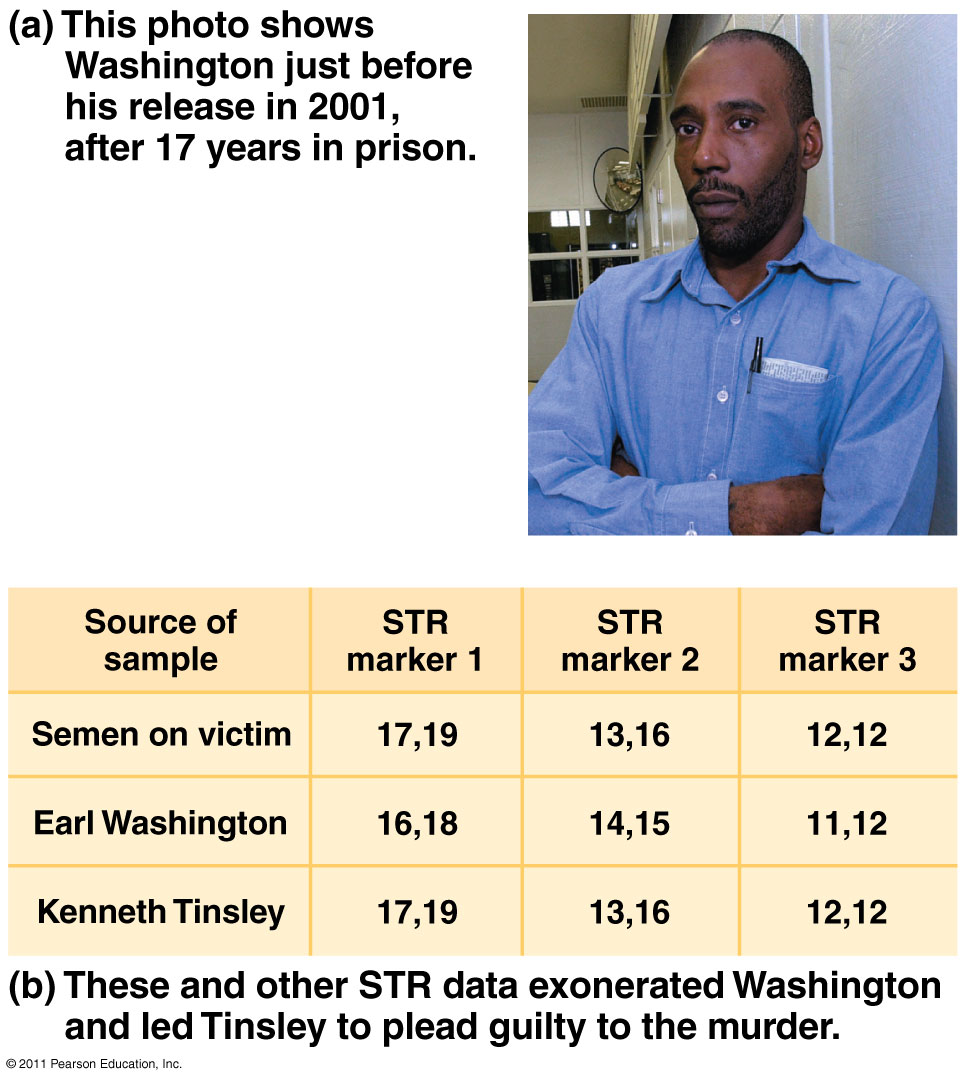 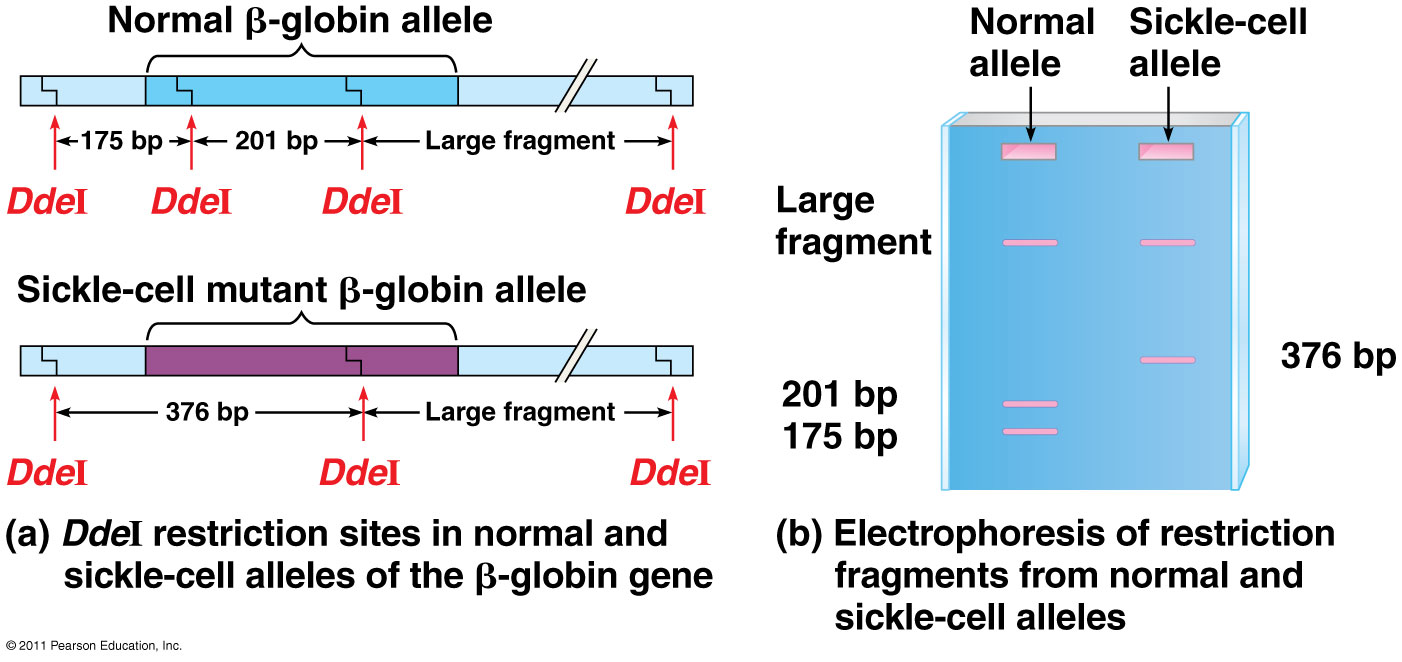 Example
A violent murder occurred. 
The forensics team retrieved a blood sample from the crime scene. 
They prepared DNA profiles of the blood sample, the victim and a suspect as follows:
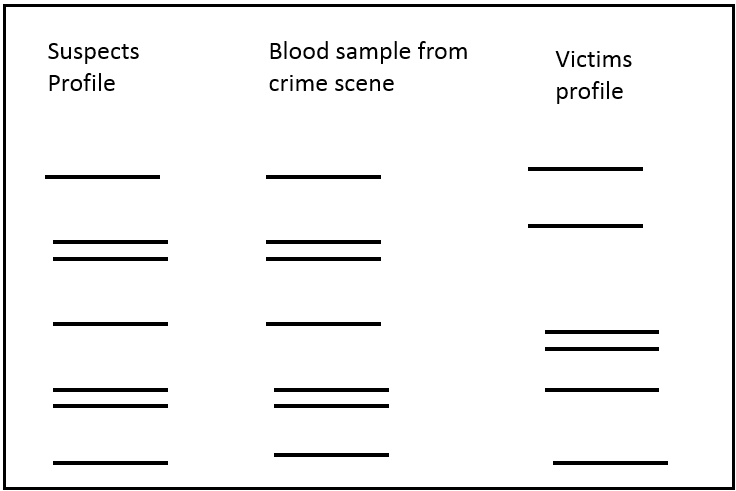 Was the suspect at the crime scene?
Solving Medical Problems
Can be used to determine whether a particular person is the parent of a child

A child's paternity (father) and maternity(mother) can be determined

This information can be used in
Paternity suits
Inheritance cases
Immigration cases
Example: A Paternity Test
Compare the DNA profile of a mother and her child and  identify DNA fragments in the child which are absent from the mother must be from the biological father
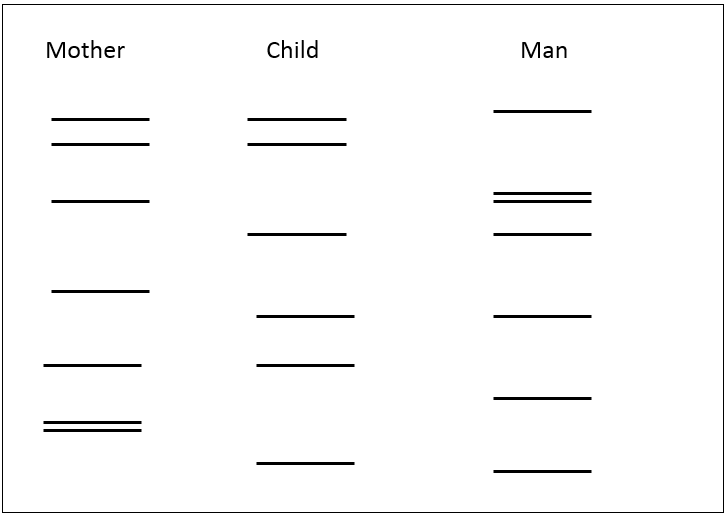 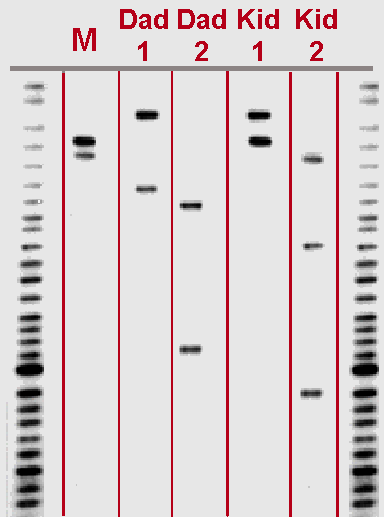 2. Gene therapy: A "normal" gene is inserted into the genome to replace an "abnormal," disease-causing gene
may be used treat a disorder by inserting a gene instead of using drugs or surgery
Types of gene therapy: Replacing or inactivate a mutated gene that causes disease

3. Cloning – Creating genetically IDENTICAL copies
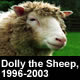 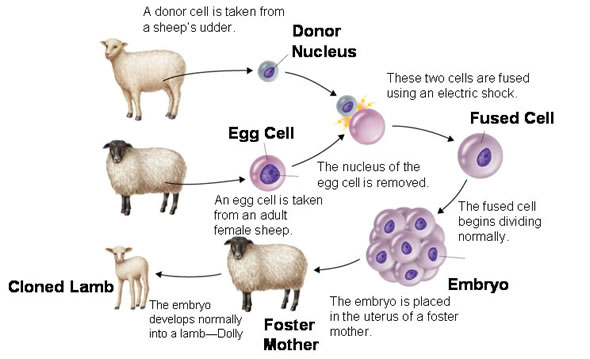 Ex: Dolly (1996-2003)- it took 276 attempts before successful
4. Stem cells
Stem cells: can reproduce itself indefinitely and produce other specialized cells
Zygote = totipotent (any type of cell)
Embryonic stem cells = pluripotent (many cell types)
Adult stem cells = multipotent (a few cell types) or induced pluripotent, iPS (forced to be pluripotent)
can be used to generate virtually any type of specialized cell in the human body
The goals to study human development and to treat disease
Embryonic vs. Adult stem cells
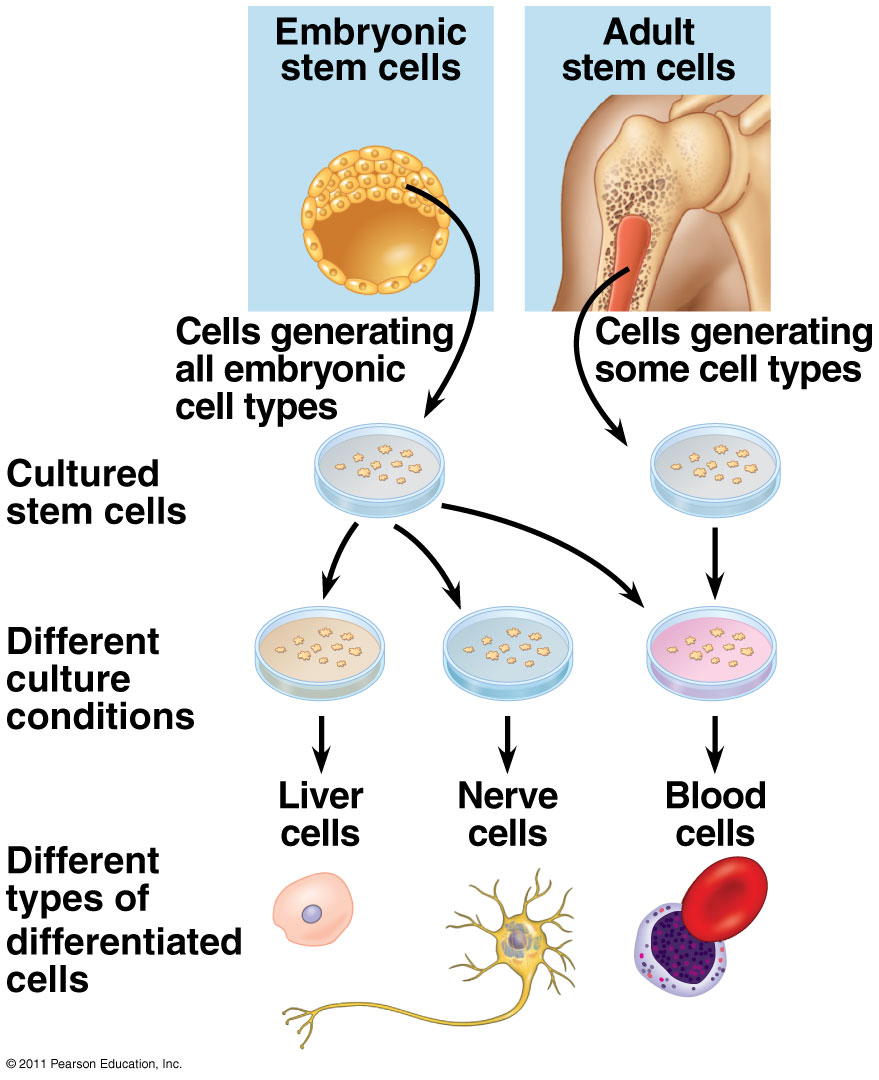 Using stem cells for disease treatment
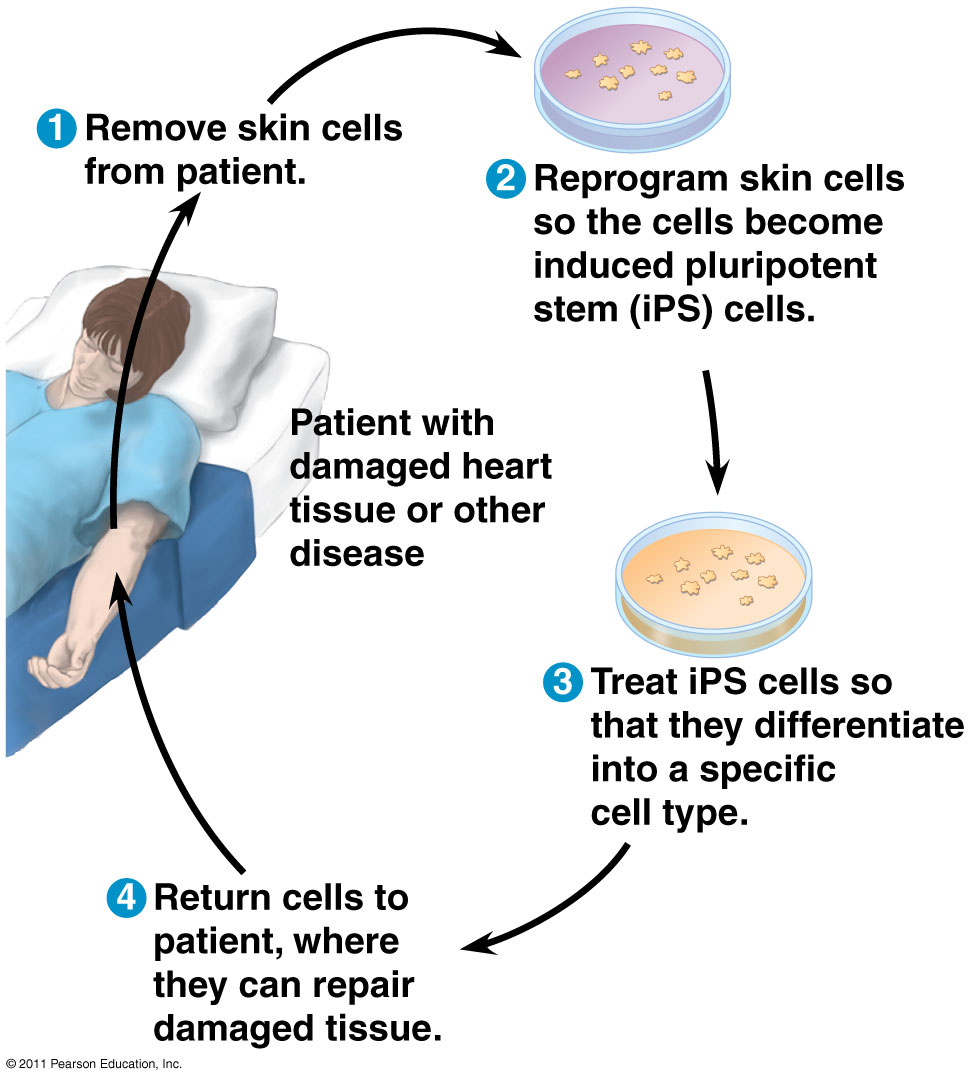 Other techniques
CRISPER – nuclease that cuts DNA at a sequence it is directed to
Use guide RNA molecule to direct 
Knock-out genes or insert genes
 It is a molecule that finds a string of DNA code, locks on and makes a precision cut. And because scientists can tune it to target any genetic sequence, they can use it to turn genes off or replace them with new versions.

RNA interference (RNAi) – silence gene expression
Analyze function of genes

Single nucleotide polymorphism (SNP) – a single base pair site where variation is found in at least 1% of the population
Find genes that cause disorders, disease, and give specific treatment
SNP is near a disease associated allele
GMO
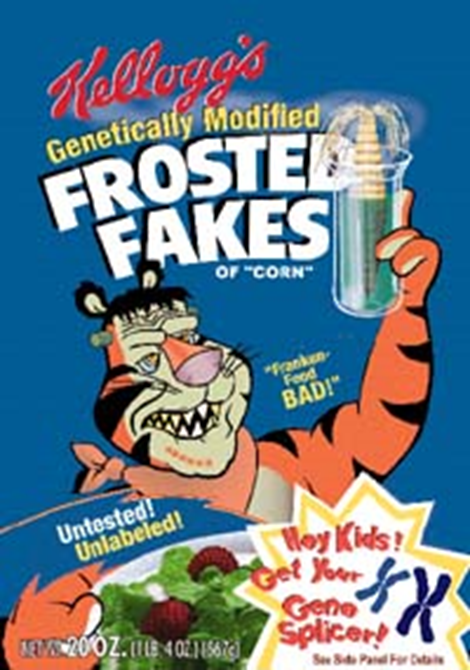 insertion of DNA from one organism into another OR modification of DNA in order to achieve a desired trait
Aka: transgenic organisms:  contain functional recombinant DNA
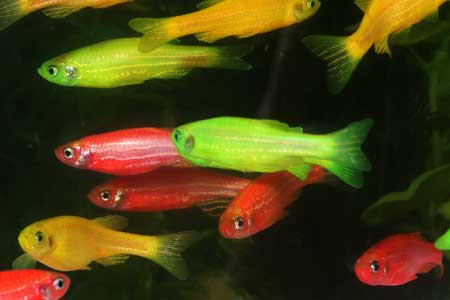 GloFish: World’s First Transgenic Pet
Genes from jellyfish and coral give the GloFish their vivid colors
Common GM Foods
Products	
**Corn
Canola
Potatoes
Tomatoes
Squash
**Soybeans
Flax
**Cotton
Sugarbeets
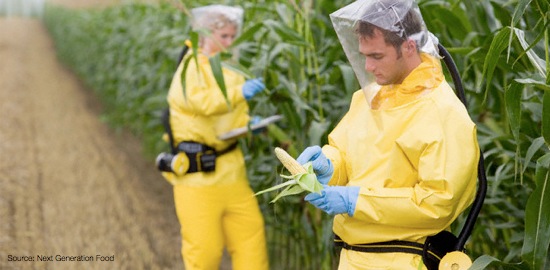 Experts say 60% to 70% of processed foods on U.S. grocery shelves have genetically modified ingredients.
GMO in Medicine
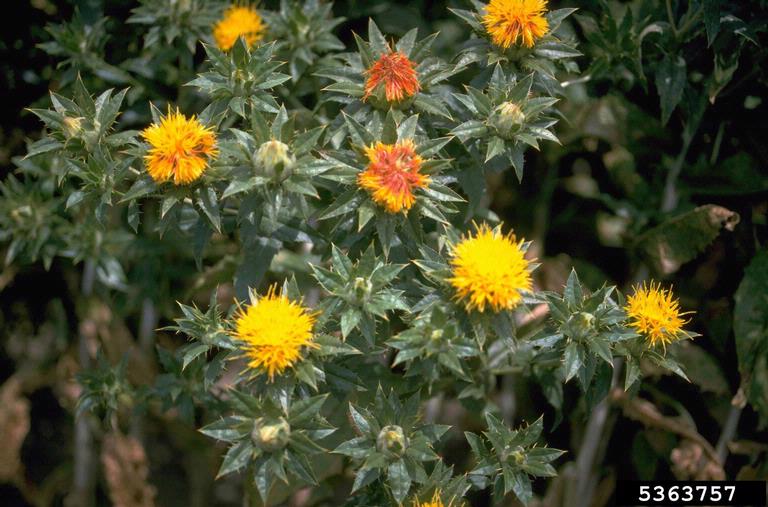 Insulin (e.g., SemBioSys Genetics Inc- saflower) 
Clotting factors
Atryn (anticoagulant).
Edible vaccines – some problems with dosage and immune tolerance. 
Cancer fighting eggs- interferon Beta limited to some forms of malignant skin cancers and a few other diseases.
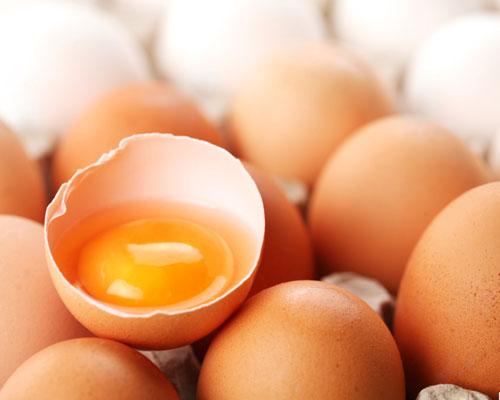 Some current uses of Farming  GMO Medicine
1. Mapp Biopharmaceutical, Inc. – Using tobacco plants to make components of Ebola vaccine ZMappTM.
2. Medicago – Making vaccines against viruses (e.g., influenza and HIV) using tobacco plants.
3. Ventria Bioscience – Making human lactoferrin (VEN 100) in rice as treatment against antibiotic-associated diarrhea.
4. Planet Biotechnology – Using plants to produce treatment of MERS coronavirus infection.
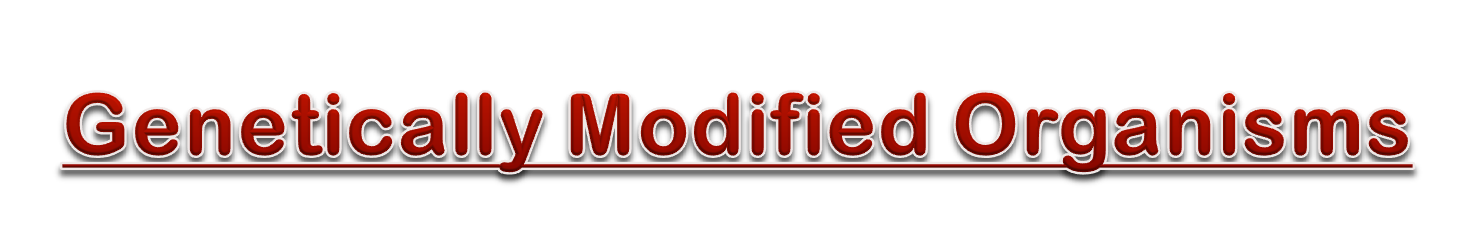 A.) Transgenic PLANTS
Disease-resistant and insect-resistant crops
B.t. crops – Bacillus thuringiensis bacteria make a toxin against insects – natural insecticide
Hardier fruit 
Nutrient enhanced
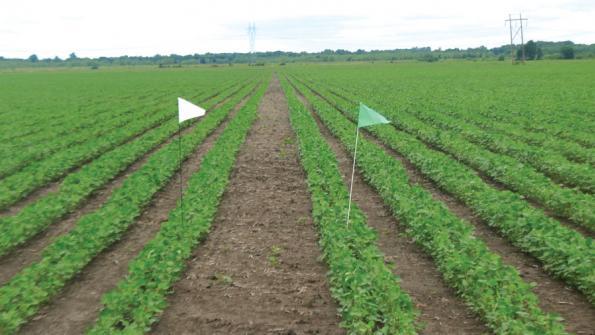 Soybean
Roundup ready crops
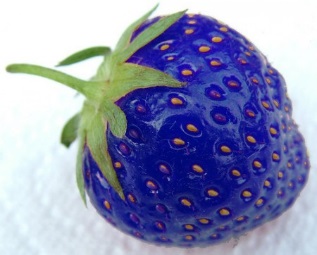 Frost-free strawberry
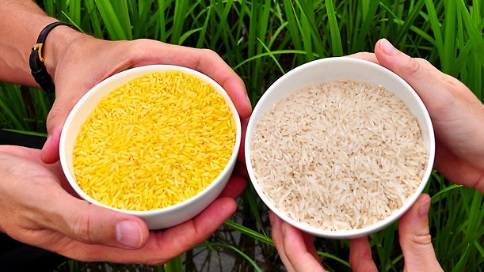 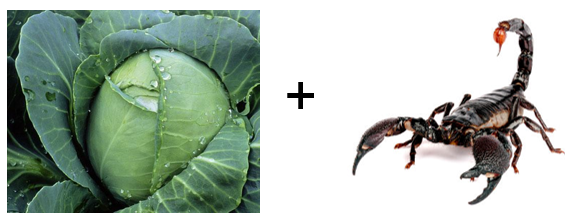 Golden Rice
Kills caterpillars but not poisonous to humans
http://www.nature.com/cr/journal/v12/n2/full/7290120a.html
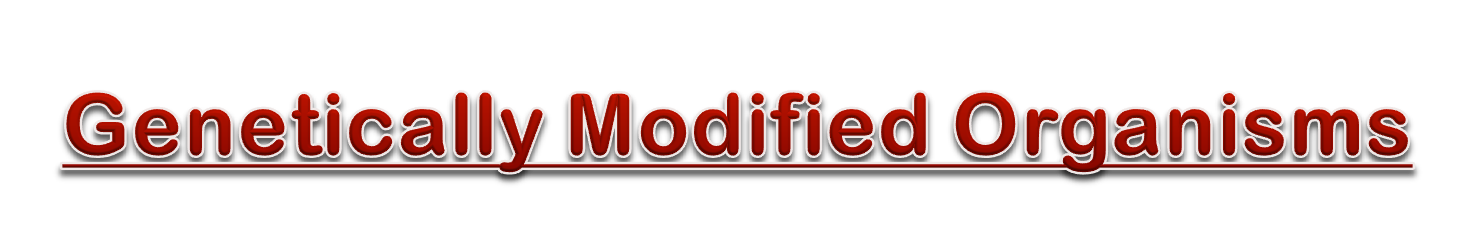 B. ) TRANSGENIC ANIMALS

Fast Growing Foods

Chickens – more resistant to infections (Bird Flu) 

Cows – increase milk supply and leaner meat, less methane

Goats, sheep and pigs – produce human proteins in their milk, biosteel
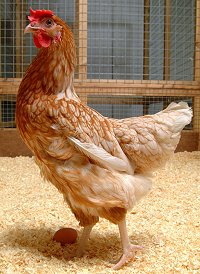 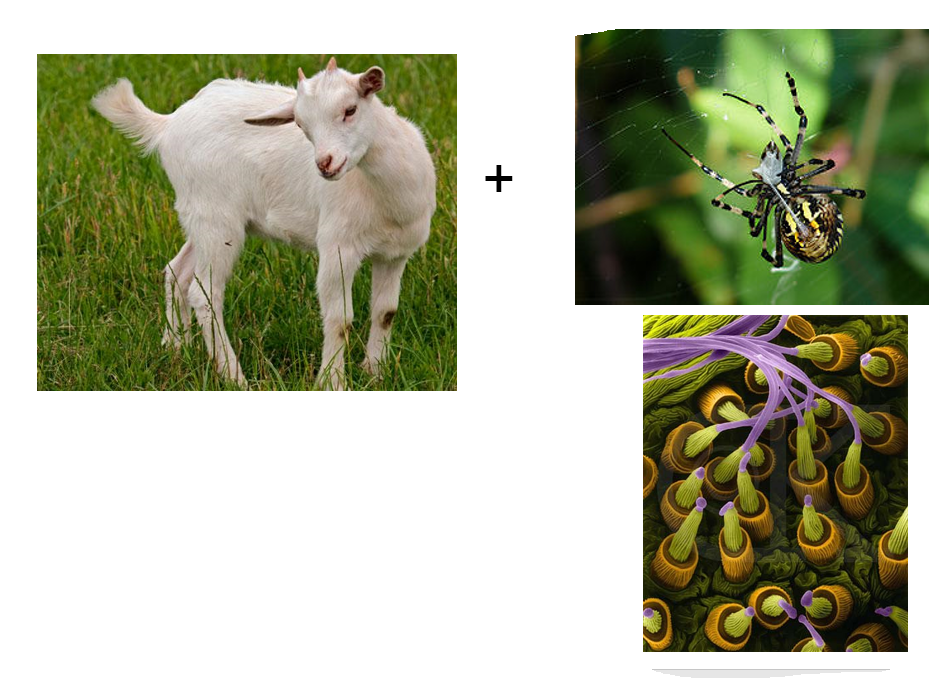 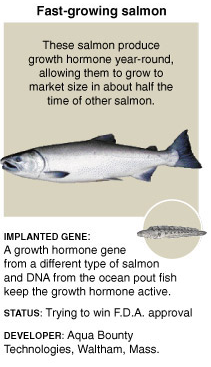 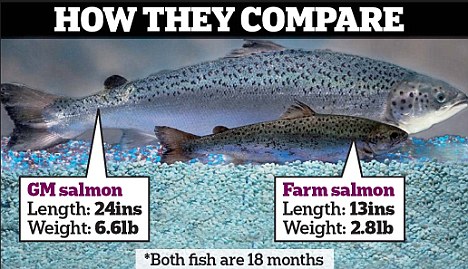 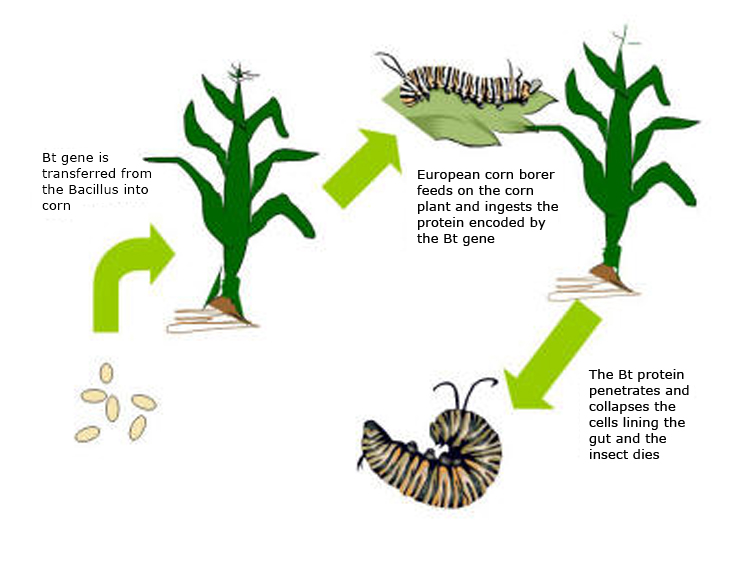 Bt crops
Other uses of GMO’s
Biofuels



Bioremediation
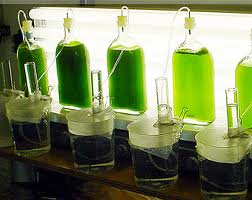 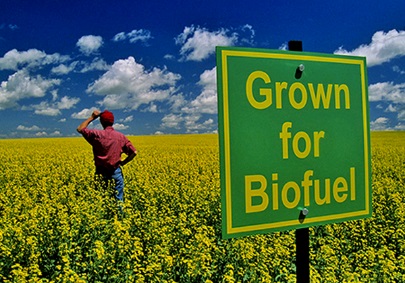 Rapeseed (i.e., canola)
Algenol Biofuels
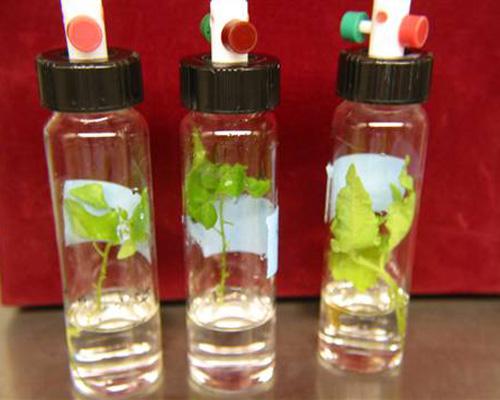 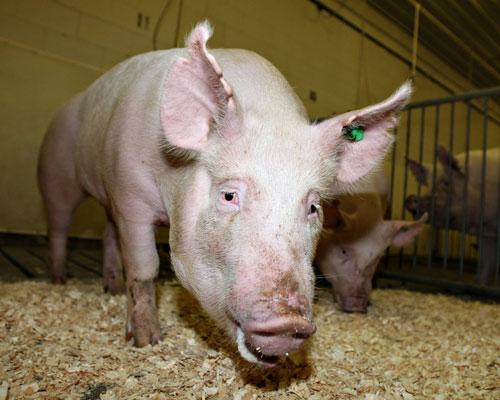 Enviropig i.e., “Frankenswine”
Poplar trees remove groundwater contaminants
Able to digest and process phosphate
Advantages of GM
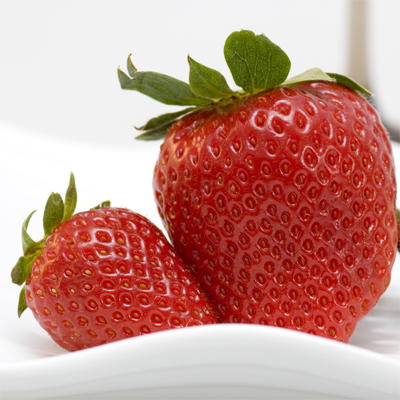 virus, disease tolerance; so the plants grow better. 
Higher yield: We can also grow crops in areas that were once inhospitable to plant growth. 
Nutrient enhancement
Beta carotene (vitamin A) added to rice (golden rice) used to fight malnutrition world wide. 
Food security
Drought/cold Resistance
Increase Shelf life increases
Ice minus strawberries
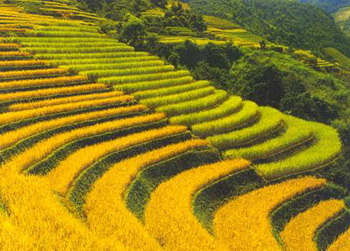 Golden rice
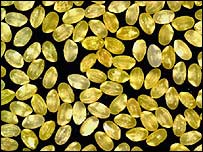 Disadvantages
Allergies and immunity to vaccines etc. 
Gene transfer
Out-crossing/Accidental cross pollination 
Super weeds
Contaminating streams
Biodiversity issues
Ownership of genes
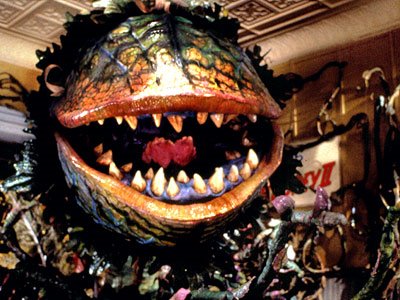 Out-crossing
Movement of genes from GM plants into conventional crops
Mixing crops from conventional seeds with those grown using GM crops
Monsanto Lawsuits
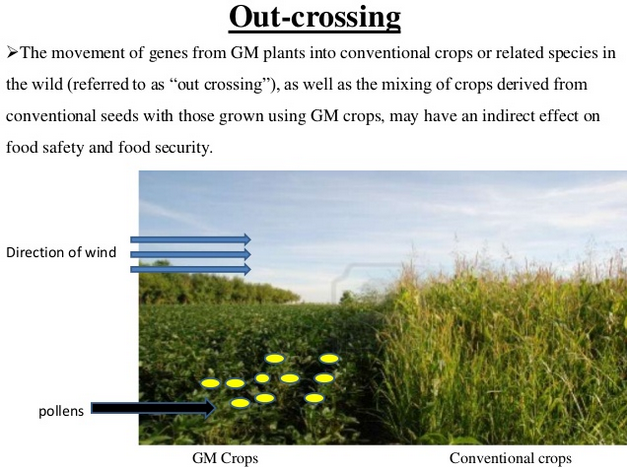 Super Weeds
A wild plant that has been pollinated by GM plant and contains resistance
Certain invasive grasses are resistant 
Common ragwed, italian ryegrass
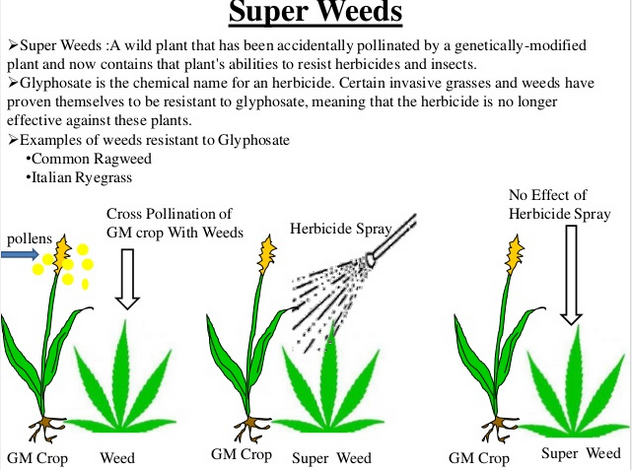 Biotechnology PROS
Disease resistant crops
New vaccines & medications (insulin, human growth hormone)
Bigger livestock- more meat, milk, wool etc.
Possible cures for diseases
Environmentally friendly organisms (envio-pig, less methane producing cows, etc)
Biotechnology Cons:
Unpredictable – technology is new & no guarantee that products free of side affects
Money- companies patent genes & demand high prices
Unexpected impacts on the environment
Biological  weapons 
Concerns over the safety and ethics of incorporating GMO’s into food for human consumption
Allergens
Ethics
How much do we have a right to know?
How much do other folks have a right to know about us?
Ownership of genes: Can a gene be owned? An organism?
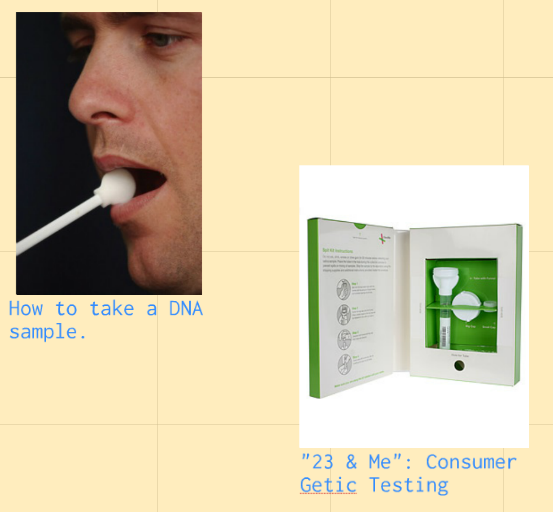 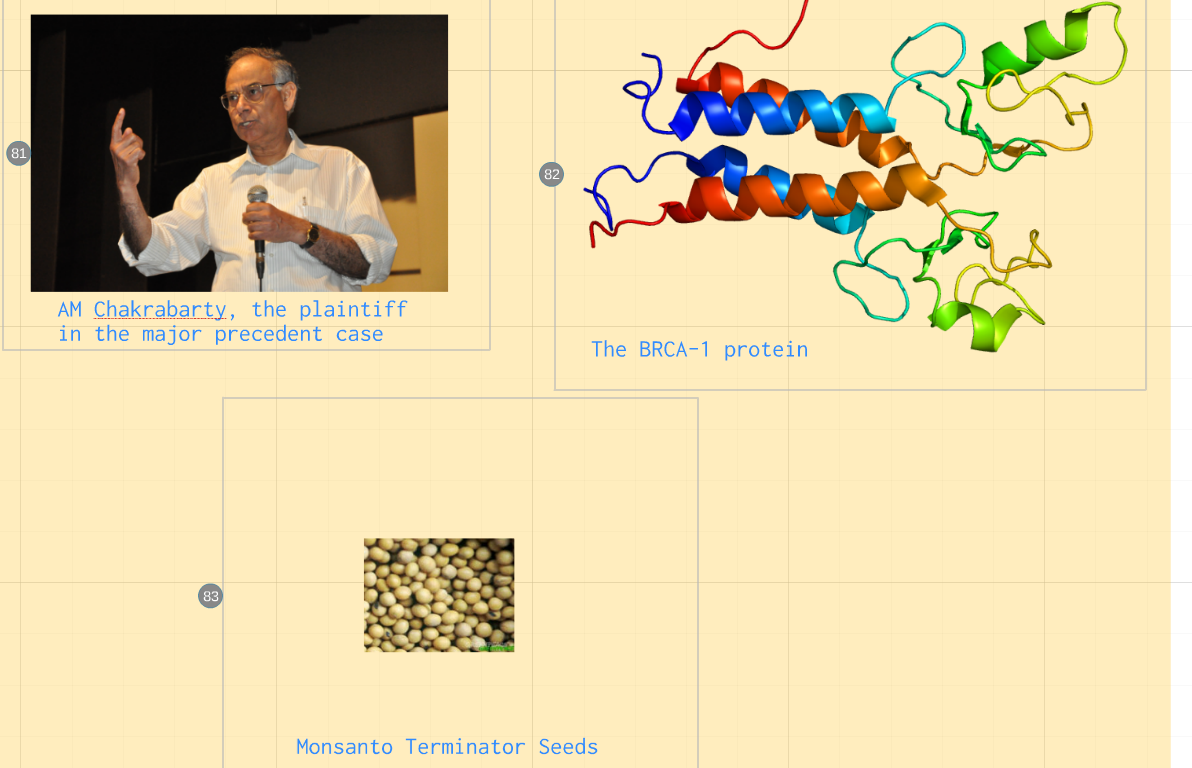 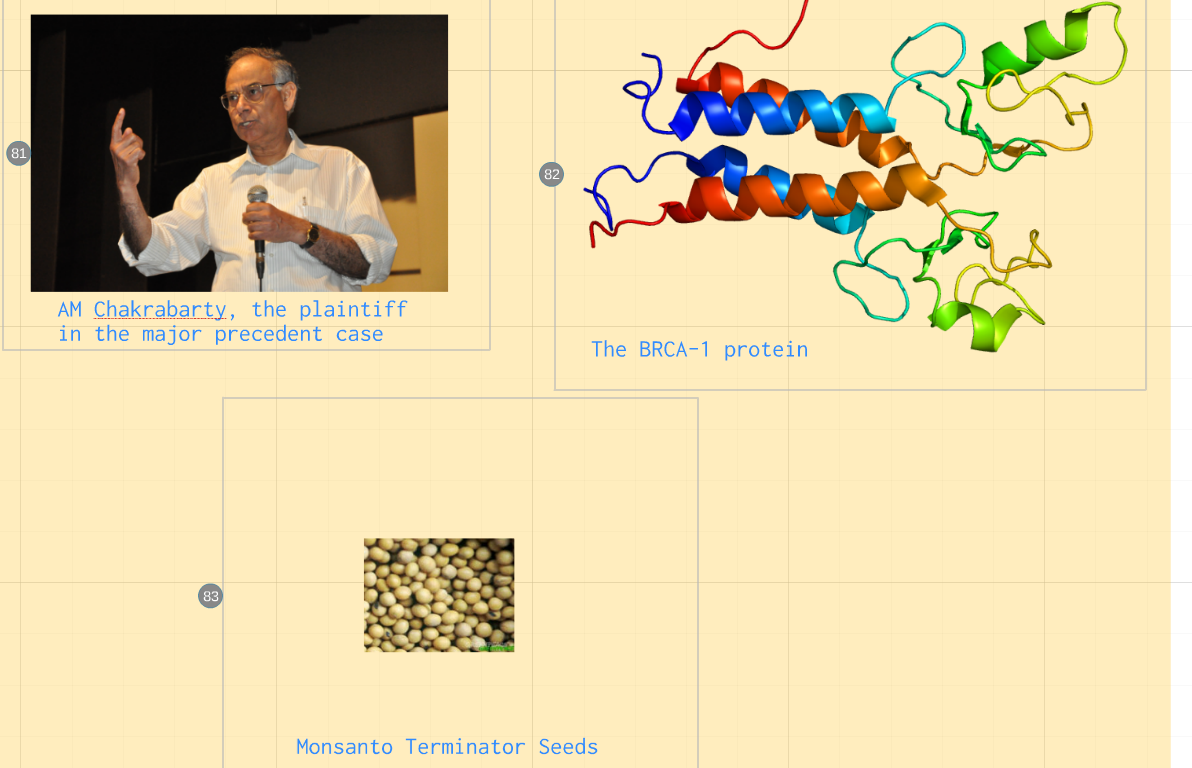 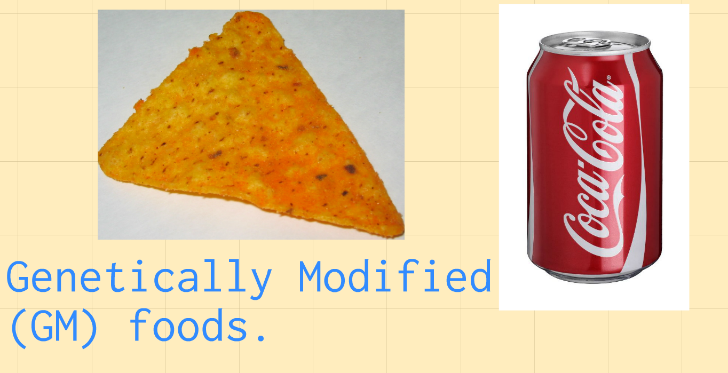 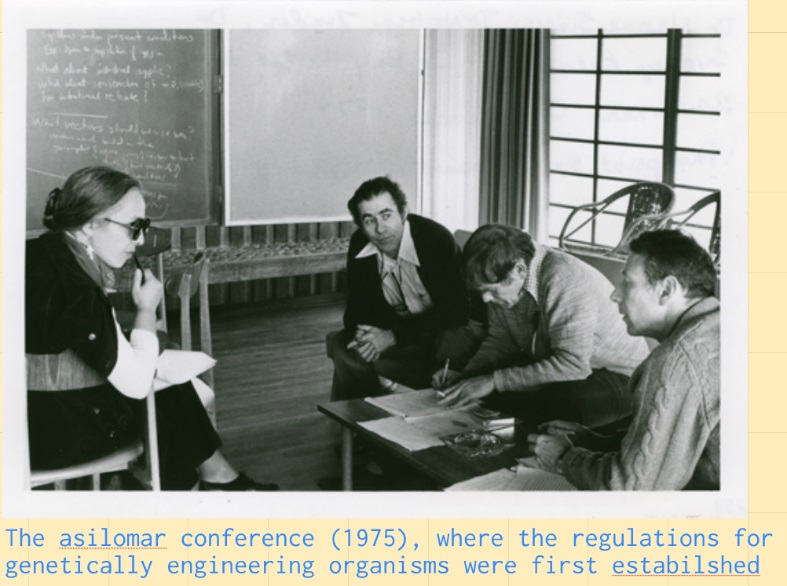 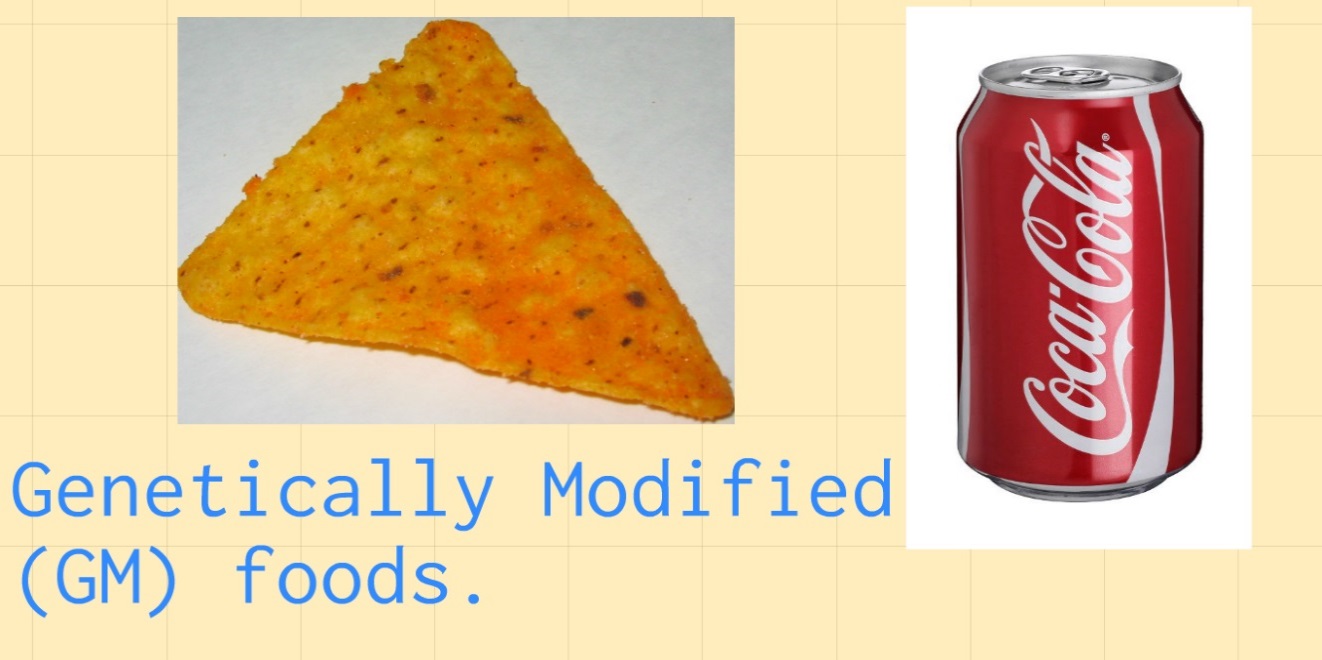 Monsanto Terminator Seed
GMO’s